Коррекционно-развивающая среда логопедического кабинетаГКУ”Курганский  дом ребёнка специализированный”для детей с органическим поражением центральной нервной системы и нарушением психики.
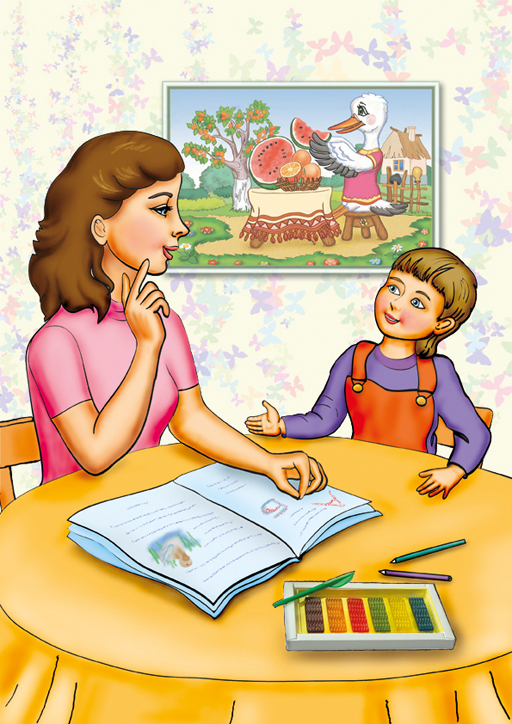 Логопед-     Постовалова Мария Викторовна



г. Курган. 2016г.
Зона методического сопровождения иИТК.
Зона сенсомоторного развития
Зона сенсомоторного развития
Зона развития мелкой моторики
Пособие для развития речевого дыхания
Зона развития  фонематического слуха
Зона развитиясюжетно-ролевых игр
Зона индивидуальной коррекции
Спасибо за внимание .